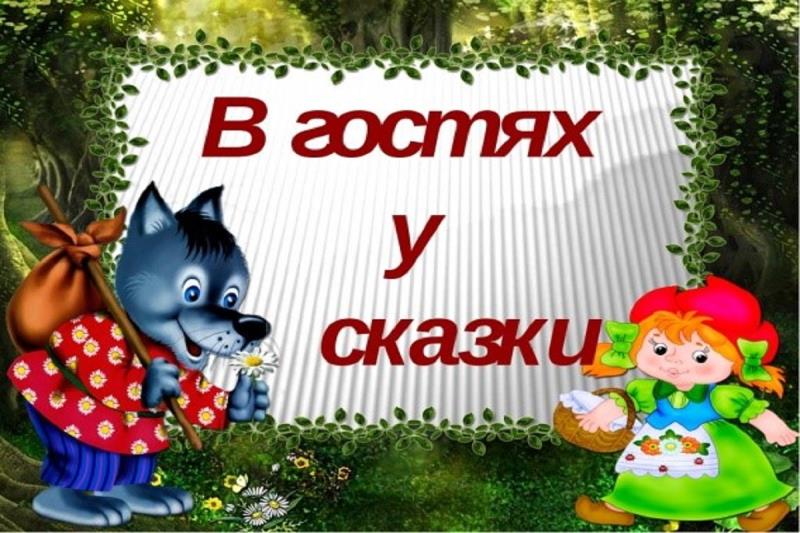 Саукова Ольга Геннадьевна,воспитатель,МБОУ БСШ,филиал № 1 д/с «Родничок,п.Березник,Виноградовский район,ноябрь 2019
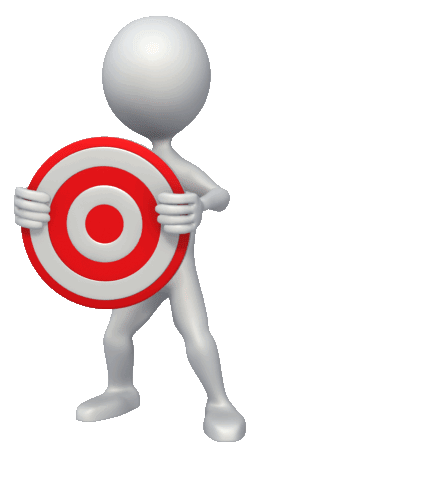 Цель: закрепить знания детей о героях русских народных сказок
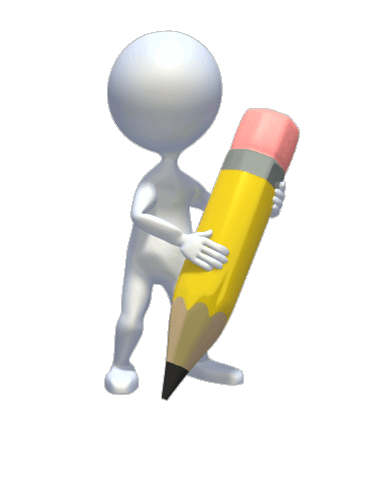 Виды детской деятельности: 
познавательно-исследовательская, музыкальная, коммуникативная
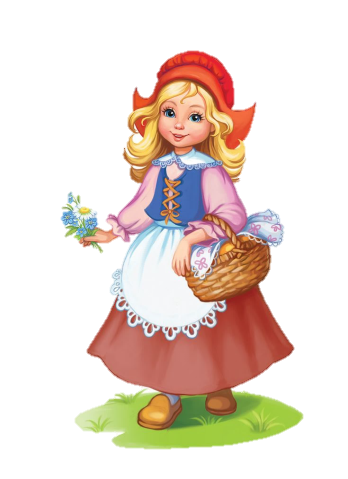 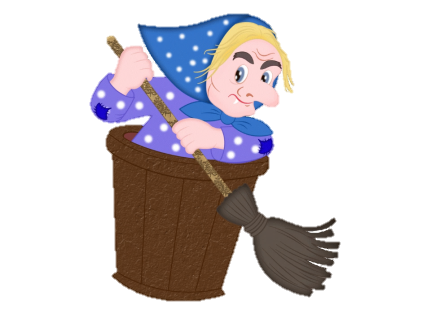 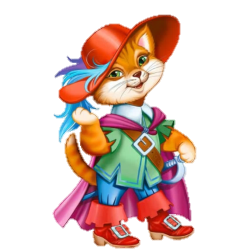 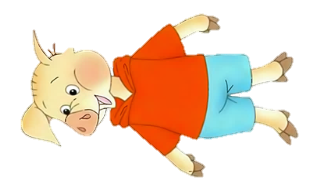 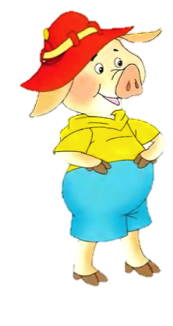 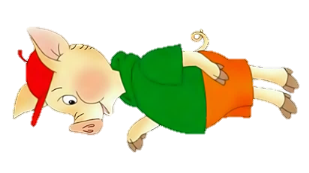 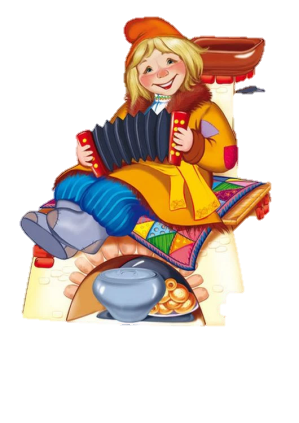 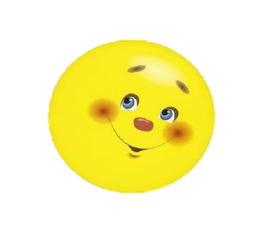 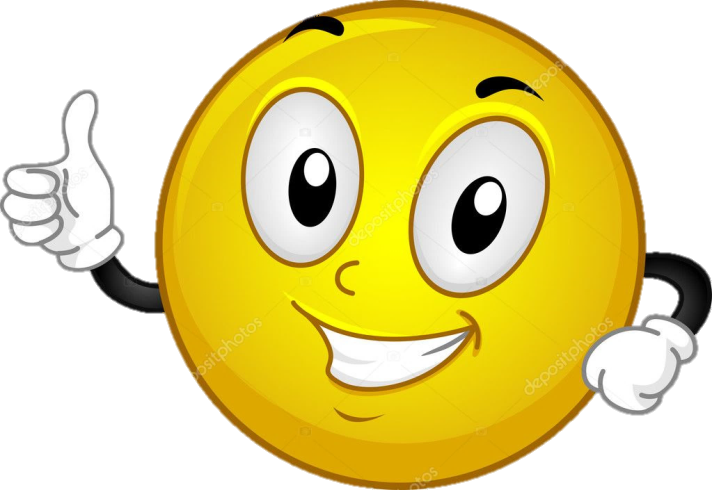